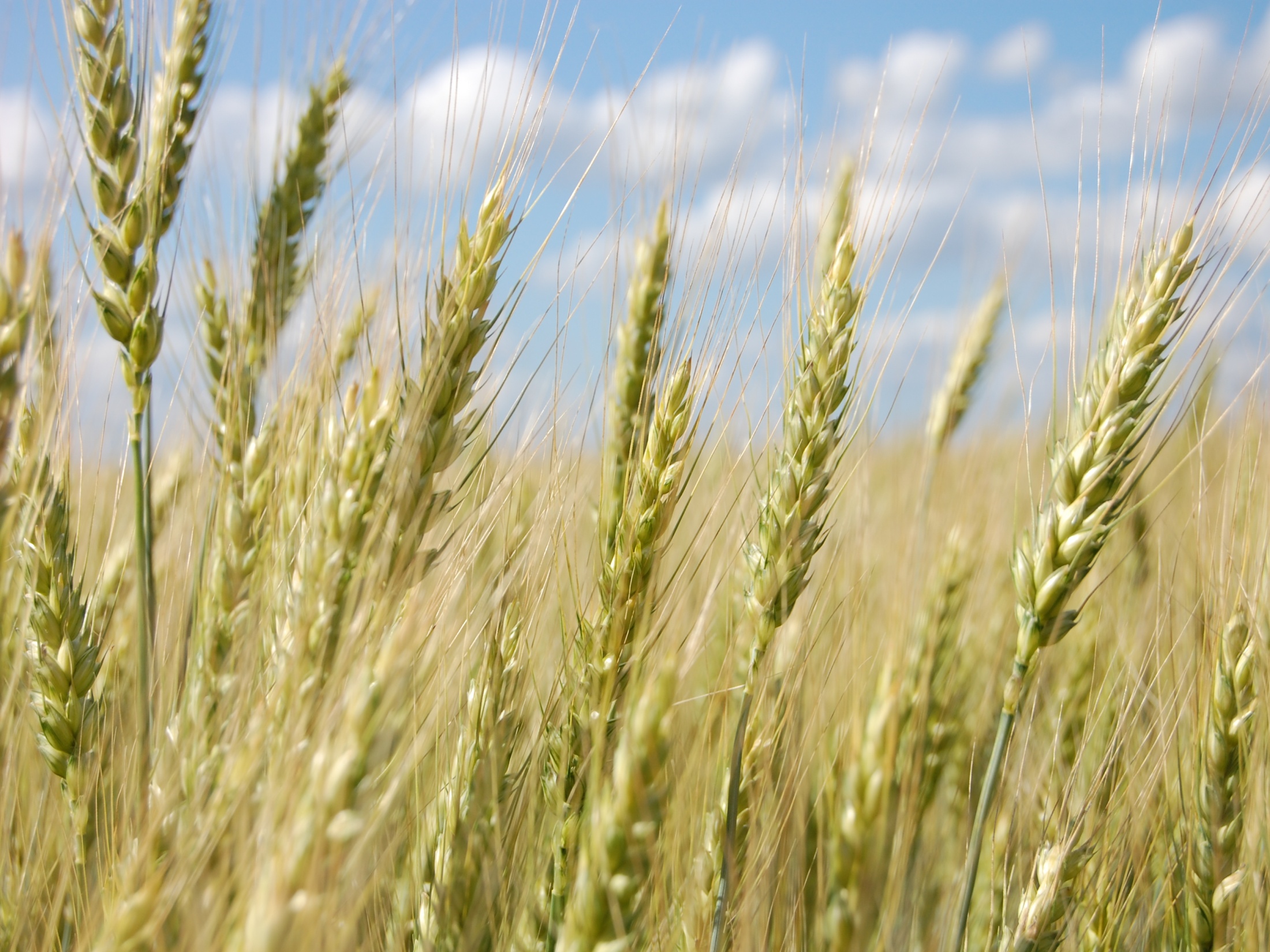 ПРАВИТЕЛЬСТВО НОВГОРОДСКОЙ ОБЛАСТИ
П Р О Е К Т
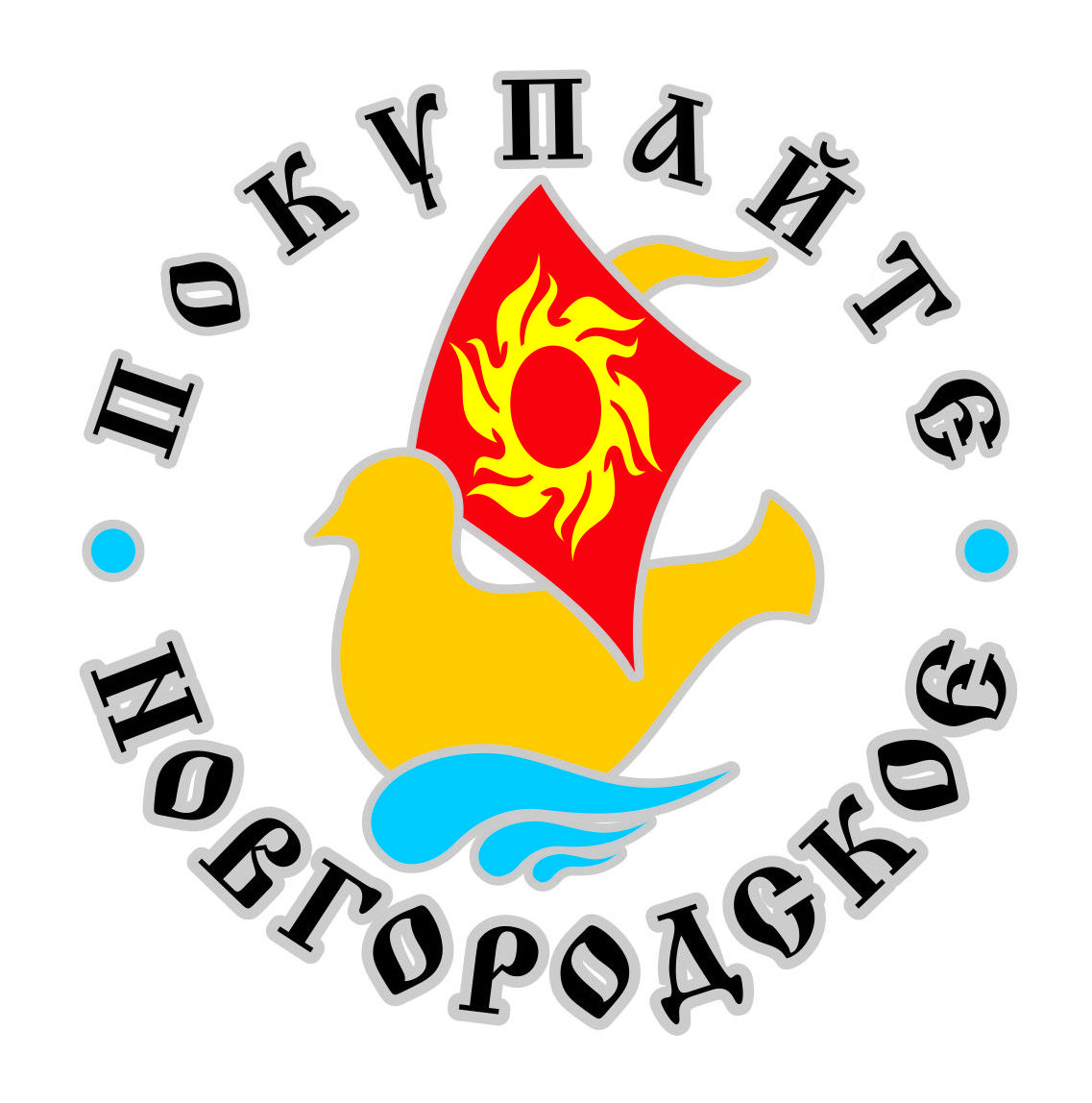 НОВГОРОДСКАЯ   ОБЛАСТЬ
1
ЦЕЛЬ  И  ЗАДАЧИ  ПРОЕКТА  «ПОКУПАЙТЕ  НОВГОРОДСКОЕ»
Цель проекта «Покупайте новгородское» - увеличение лояльности населения области продукции, выпускаемой на территории области; увеличение объемов реализации качественной сельскохозяйственной продукции и переработанной на территории области, на новгородском рынке и в других регионах. 
Основная задача проекта «Покупайте новгородское» – поддержка местных производителей товаров и услуг, содействие в решении вопросов продвижения и сбыта продукции региональных брендов («Новгородское молоко», «Новгородская картошка», «Новгородский хлеб», «Новгородская колбаса» и другие). 
Жители и гости Новгородской области, выбирая продукцию с логотипом «Покупайте новгородское», не только способствуют развитию и укреплению позиций местных производителей, но и поддерживают экономику региона.
НОВГОРОДСКАЯ   ОБЛАСТЬ
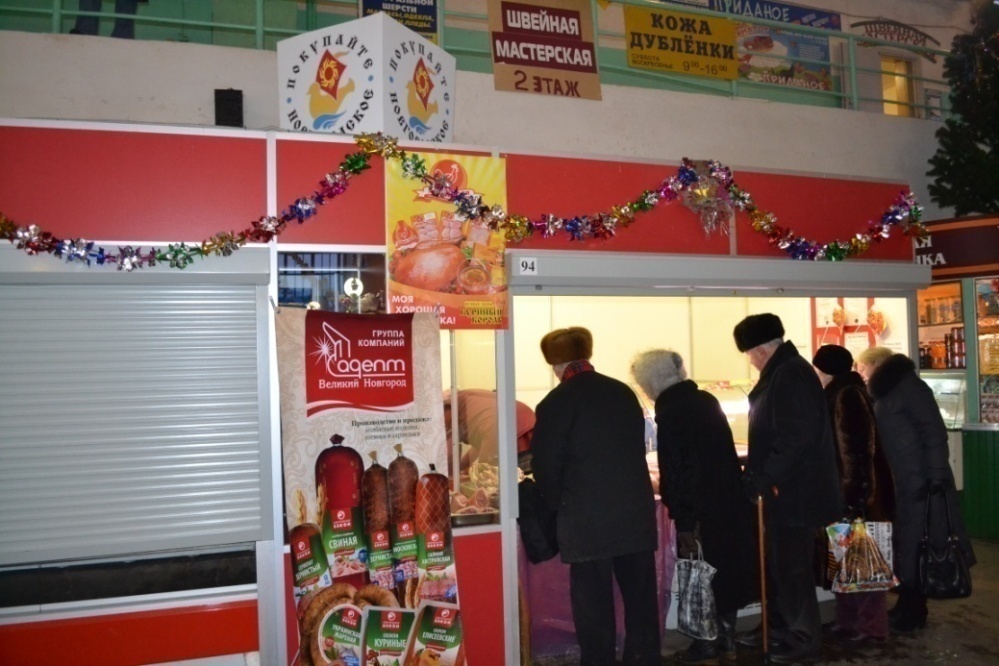 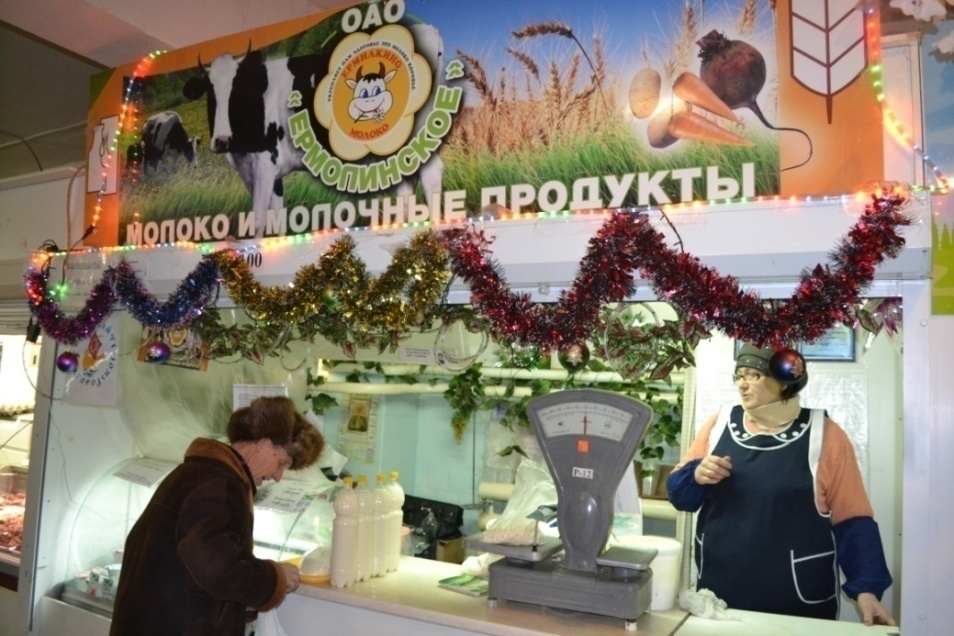 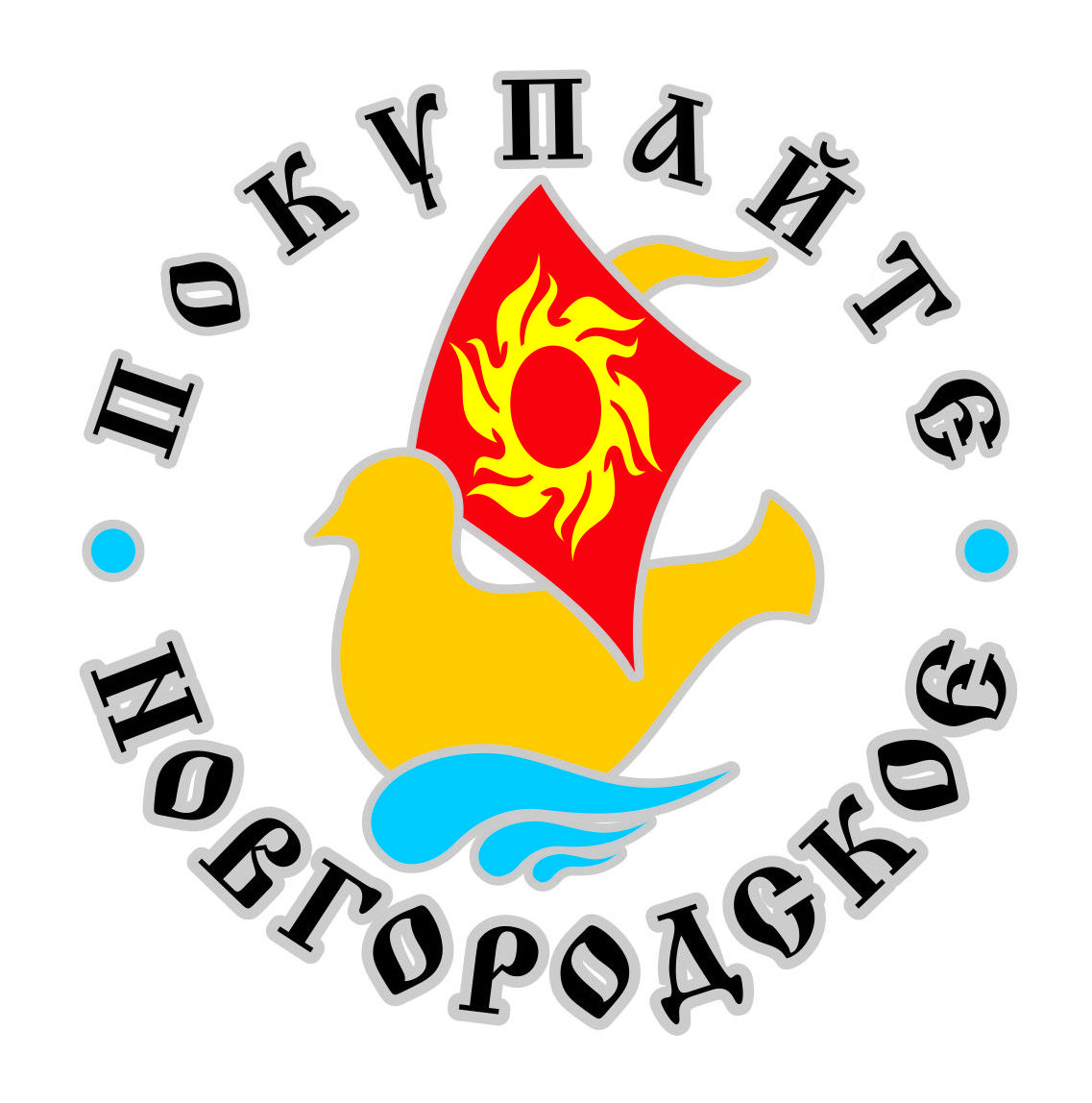 2
ПОПУЛЯРИЗАЦИЯ МЕСТНОЙ ПРОДУКЦИИ НА ПОТРЕБИТЕЛЬСКОМ РЫНКЕ
«Произведено в Новгородской области – значит, произведено качественно», - так на протяжении пяти лет характеризовали новгородскую продукцию наши партнеры по проекту «Дни Новгородской области в Санкт-Петербурге». 
Выставка-ярмарка, организуемая летом в Северной столице, всегда имела успех у покупателей: например, в 2016 году сумма от реализации продукции сельхозтоваропроизводителей Новгородской области за два выставочных дня составила более 2,5 млн. рублей.
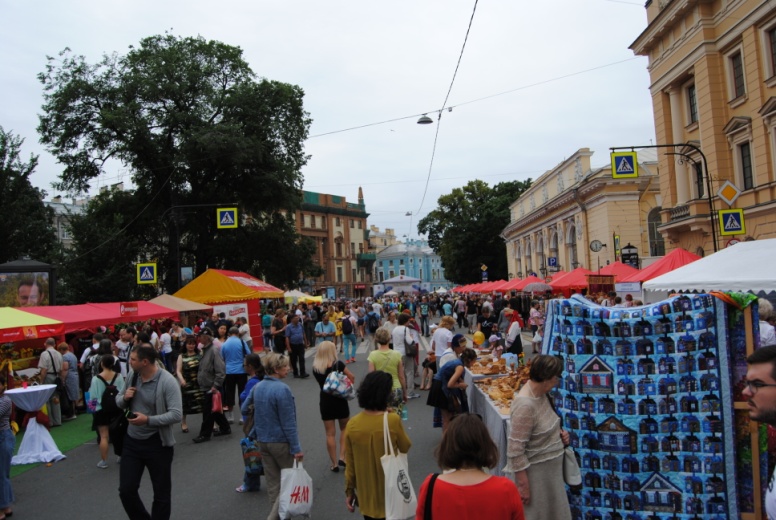 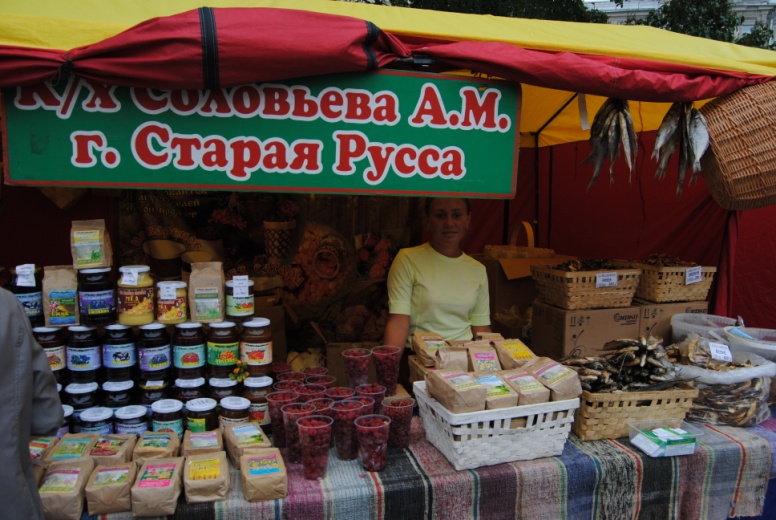 НОВГОРОДСКАЯ   ОБЛАСТЬ
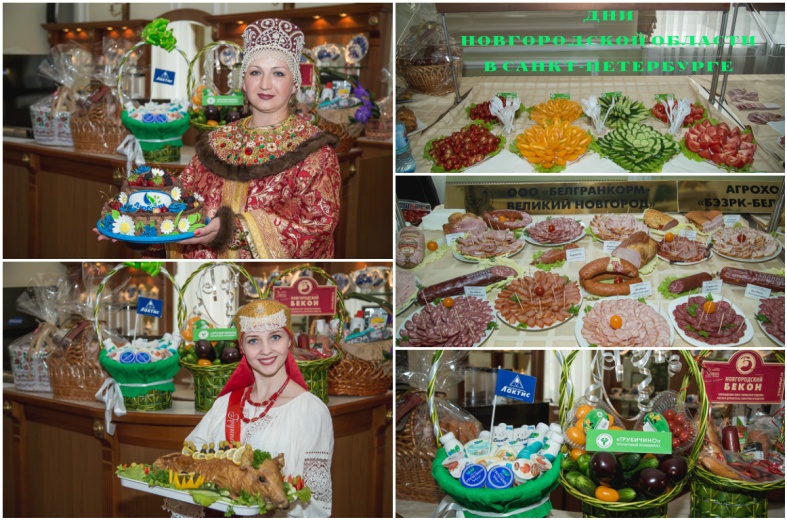 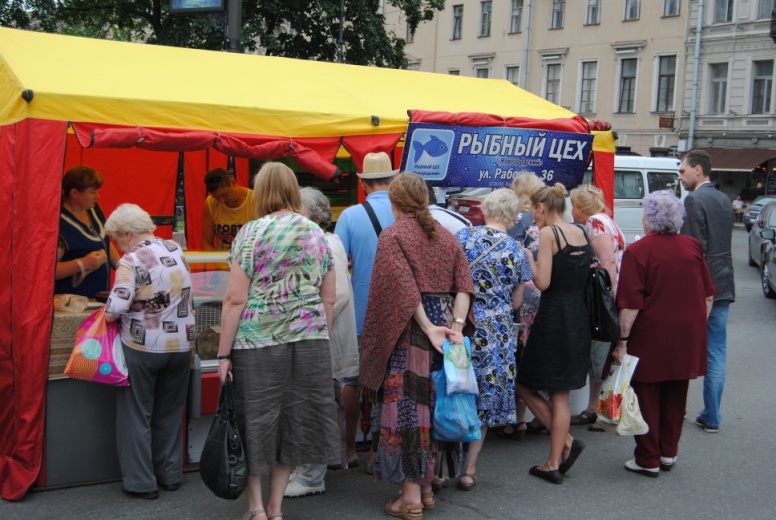 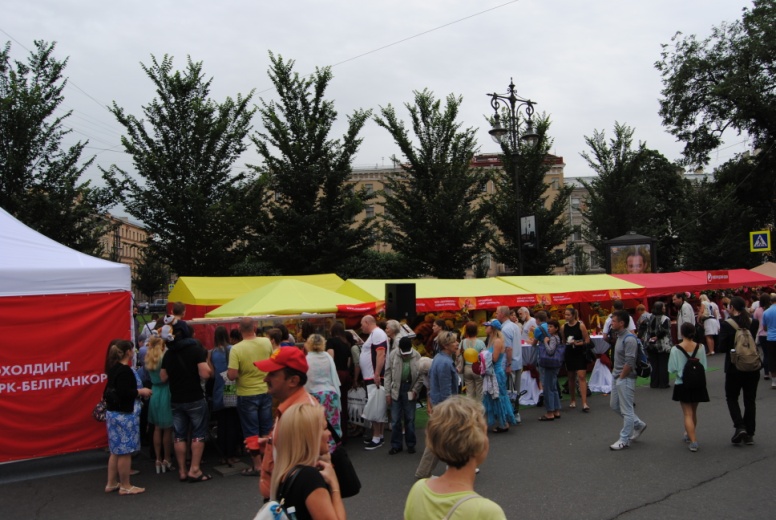 3
ПОПУЛЯРИЗАЦИЯ МЕСТНОЙ ПРОДУКЦИИ НА РЕГИОНАЛЬНОМ ПОТРЕБИТЕЛЬСКОМ РЫНКЕ
У нашего населения всегда популярностью пользовались региональные выставки-ярмарки с дегустациями продукции местных производителей. 	Проводились народные конкурсы с дегустацией местной продукции. 
	Люди сами голосовали за качество того или иного продукта, присваивая ему простым голосованием звание «Лучшие колбасные и мясные деликатесные изделия», затем «Лучшие хлебобулочные изделия».
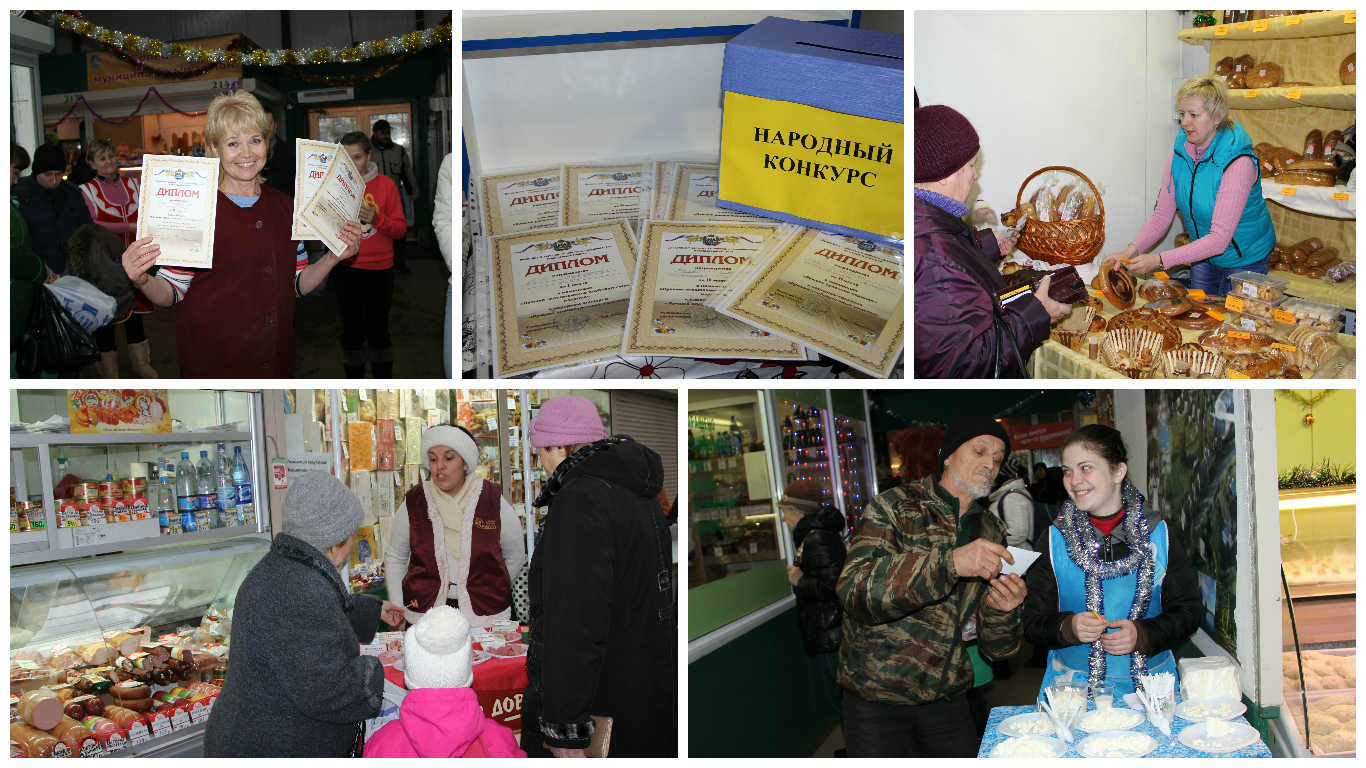 НОВГОРОДСКАЯ   ОБЛАСТЬ
4
ИНФРАСТРУКТУРА  АГРОПРОМЫШЛЕННОГО КОМПЛЕКСА НОВГОРОДСКОЙ ОБЛАСТИ
НОВГОРОДСКАЯ   ОБЛАСТЬ
5
5962 стационарных объектов торговли различных форматов, 
в том числе:
ИНФРАСТРУКТУРА ПОТРЕБИТЕЛЬСКОГО РЫНКА 
НОВГОРОДСКОЙ ОБЛАСТИ
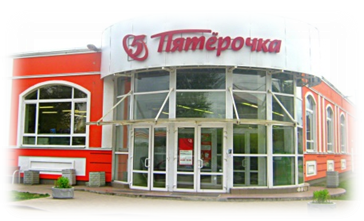 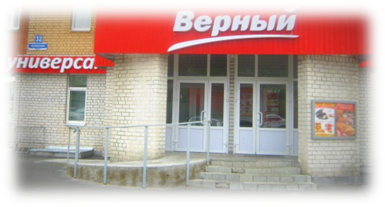 406 розничных торговых предприятий
потребительской кооперации
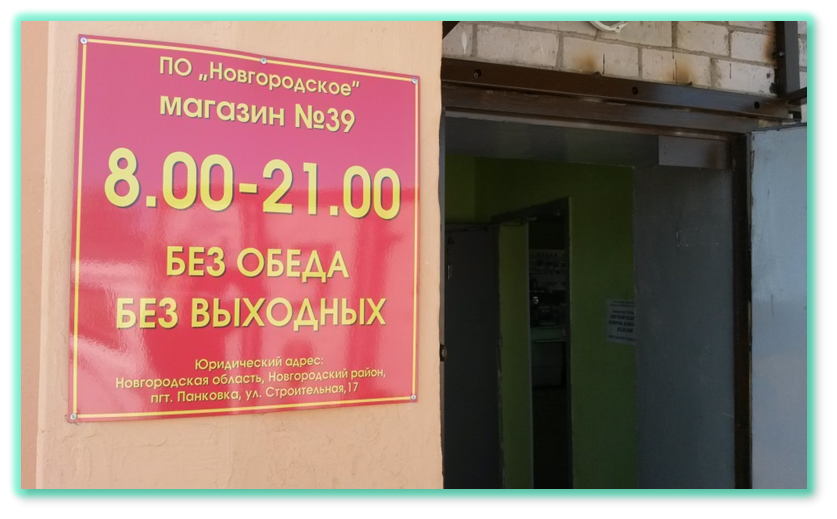 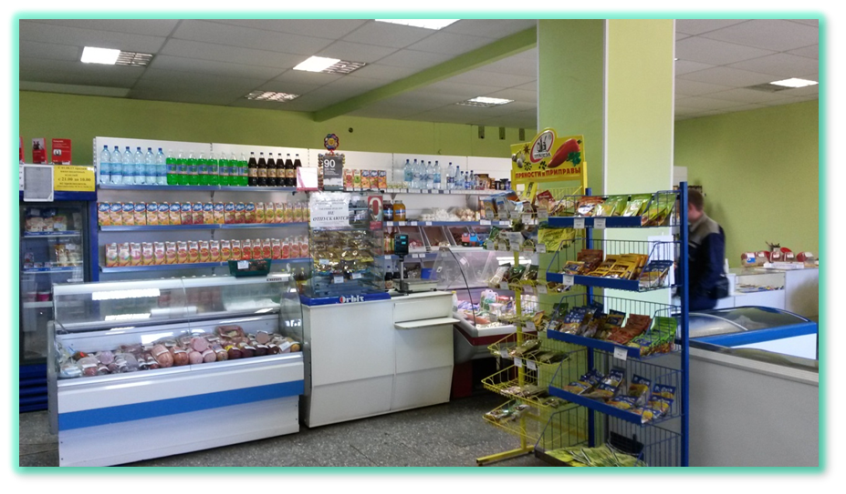 НОВГОРОДСКАЯ   ОБЛАСТЬ
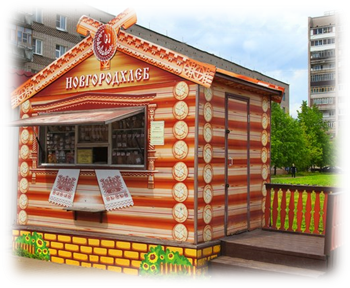 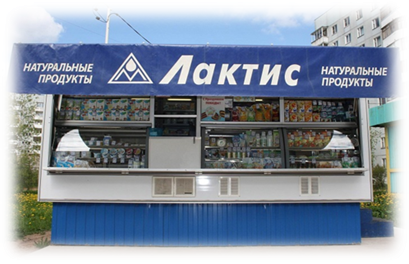 976 нестационарных и 
150 мобильных 
объектов торговли
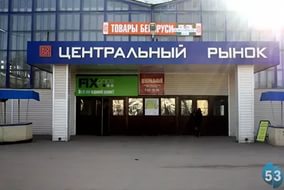 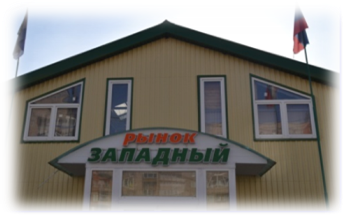 28 розничных рынков
на 2008 торговых мест
и 99 ярмарок на 7602 места
6
ТОРГОВЫЕ СЕТИ, ОСУЩЕСТВЛЯЮЩИЕ ДЕЯТЕЛЬНОСТЬ НА ТЕРРИТОРИИ НОВГОРОДСКОЙ ОБЛАСТИ
3 основные региональные сети
42 торговых объекта
10 федеральных сетей  
288 торговых объектов
100 –
75 –
32 –
20 –
12 –
8 –
7 –
6 – 
2 –
1 –
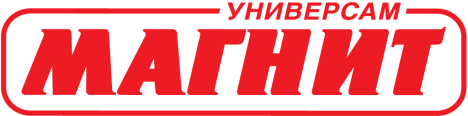 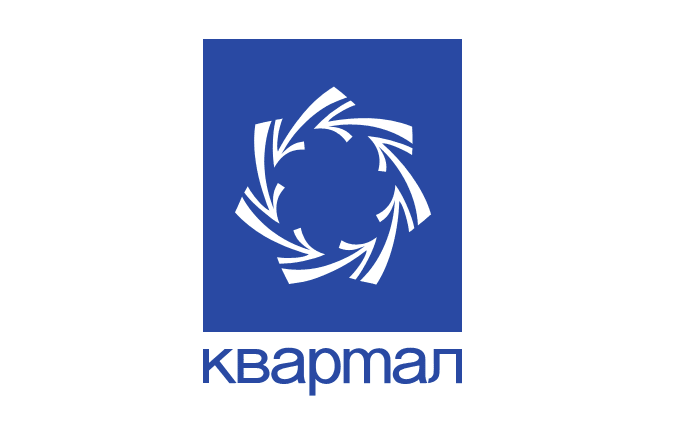 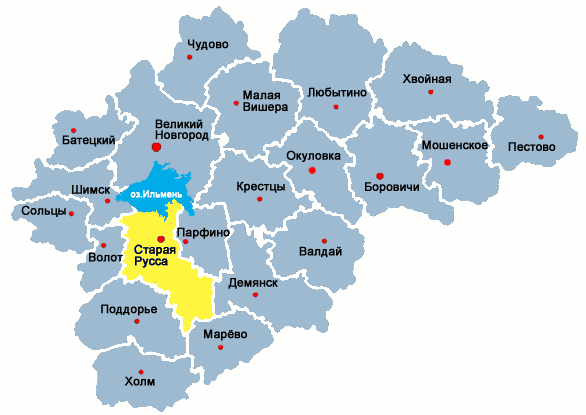 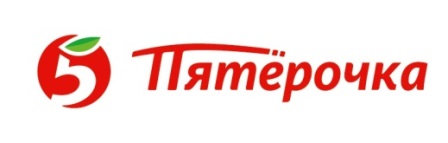 22-




13 –



7 -
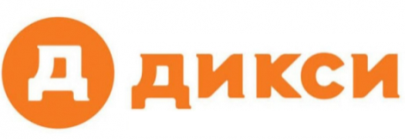 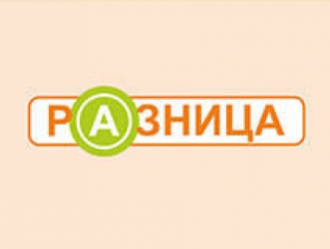 НОВГОРОДСКАЯ   ОБЛАСТЬ
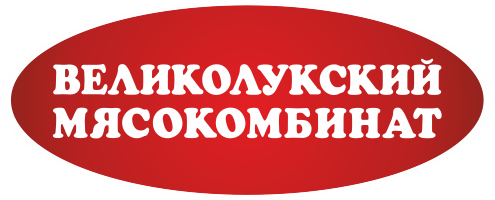 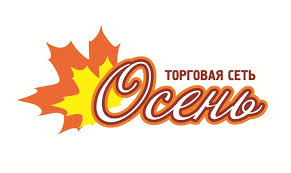 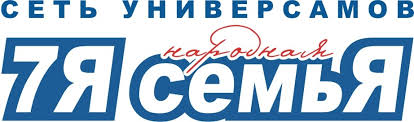 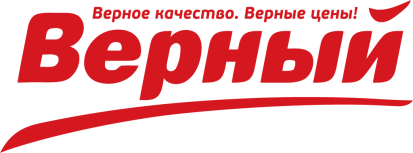 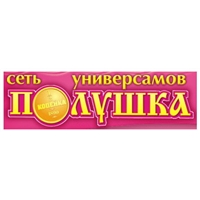 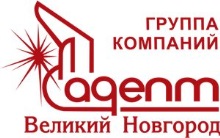 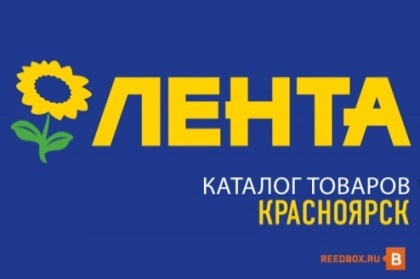 7
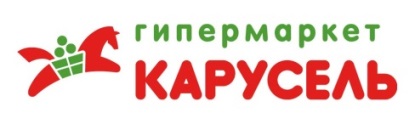 ОБЩЕСТВЕННЫЙ СОВЕТ
Общественный совет при комитете промышленности и торговли Новгородской области по вопросам развития торговой деятельности, регулирования алкогольного рынка и защиты прав потребителей рассматривает вопросы и принимает решения, направленные на насыщение продовольственного рынка товарами местных производителей.
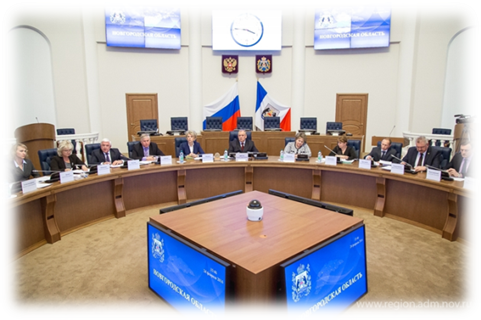 НОВГОРОДСКАЯ   ОБЛАСТЬ
8
МЕРОПРИЯТИЯ, НАПРАВЛЕННЫЕ НА ПРОДВИЖЕНИЕ 
МЕСТНОЙ ПРОДУКЦИИ
Оказание государственной поддержки с/х товаропроизводителям  в рамках государственных программ развития АПК и поддержки малого и среднего предпринимательства через ФПМП
Проведение презентаций, дегустаций новой продукции, освещение ПРОЕКТА в средствах массовой информации
Проведение тематических выставок-ярмарок форматов различного уровня с участием местных товаропроизводителей
НОВГОРОДСКАЯ   ОБЛАСТЬ
Проведение в детских учреждениях открытых уроков, посвященных вкусной и полезной продукции произведенной на пищевых предприятиях области
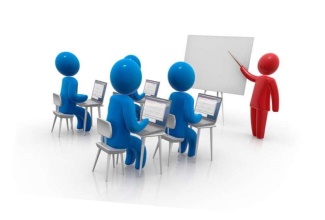 Организация для учащихся экскурсий на местные предприятия агропромышленного комплекса, с дегустациями, знакомством с историей предприятий, демонстрацией фильмов о предприятиях
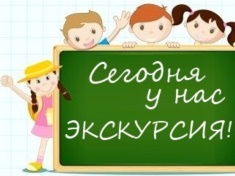 9
Содействие развитию стационарной и нестационарной  фирменной торговли  новгородских товаропроизводителей
ПРОЕКТ «ПОКУПАЙТЕ НОВГОРОДСКОЕ!»
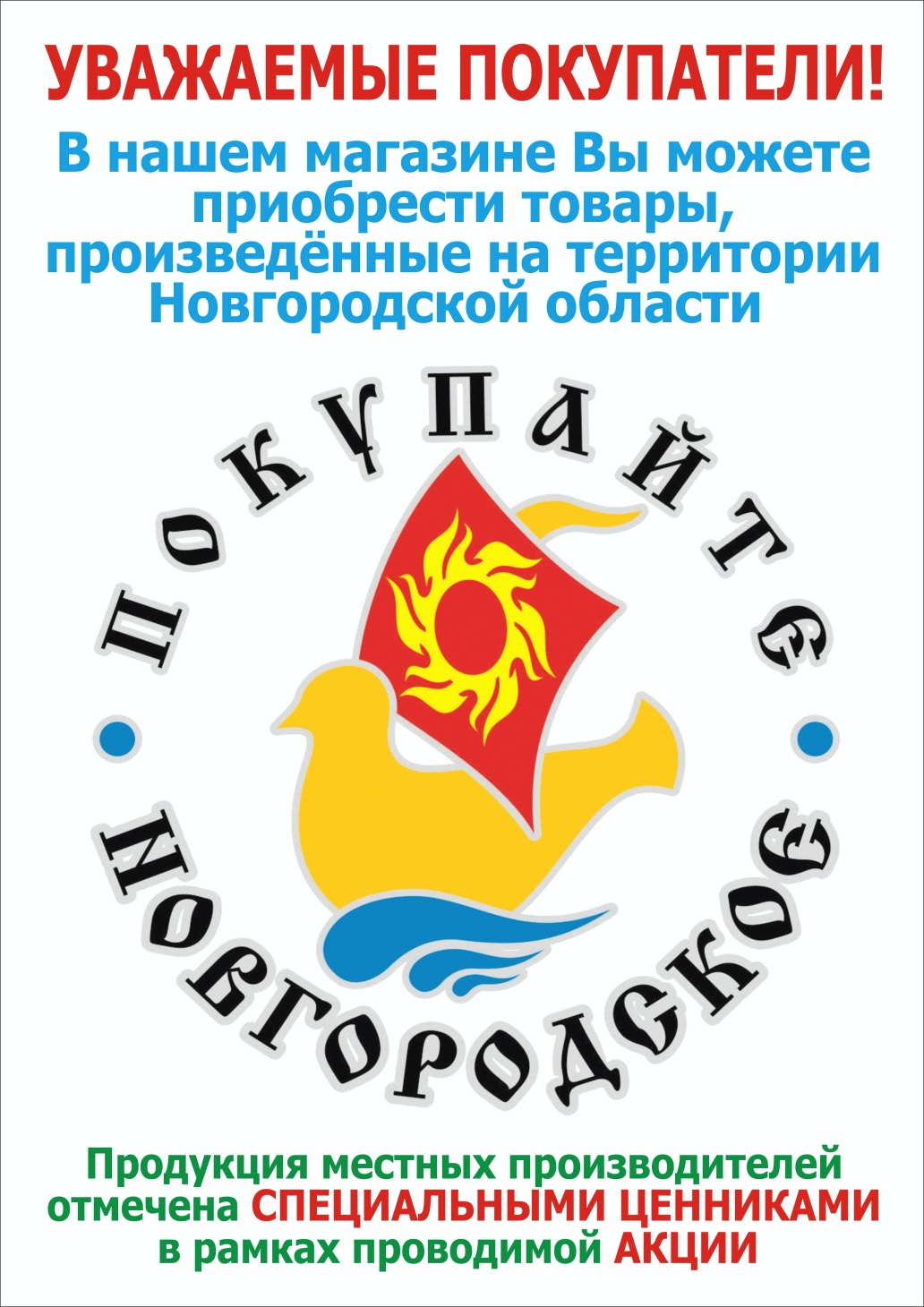 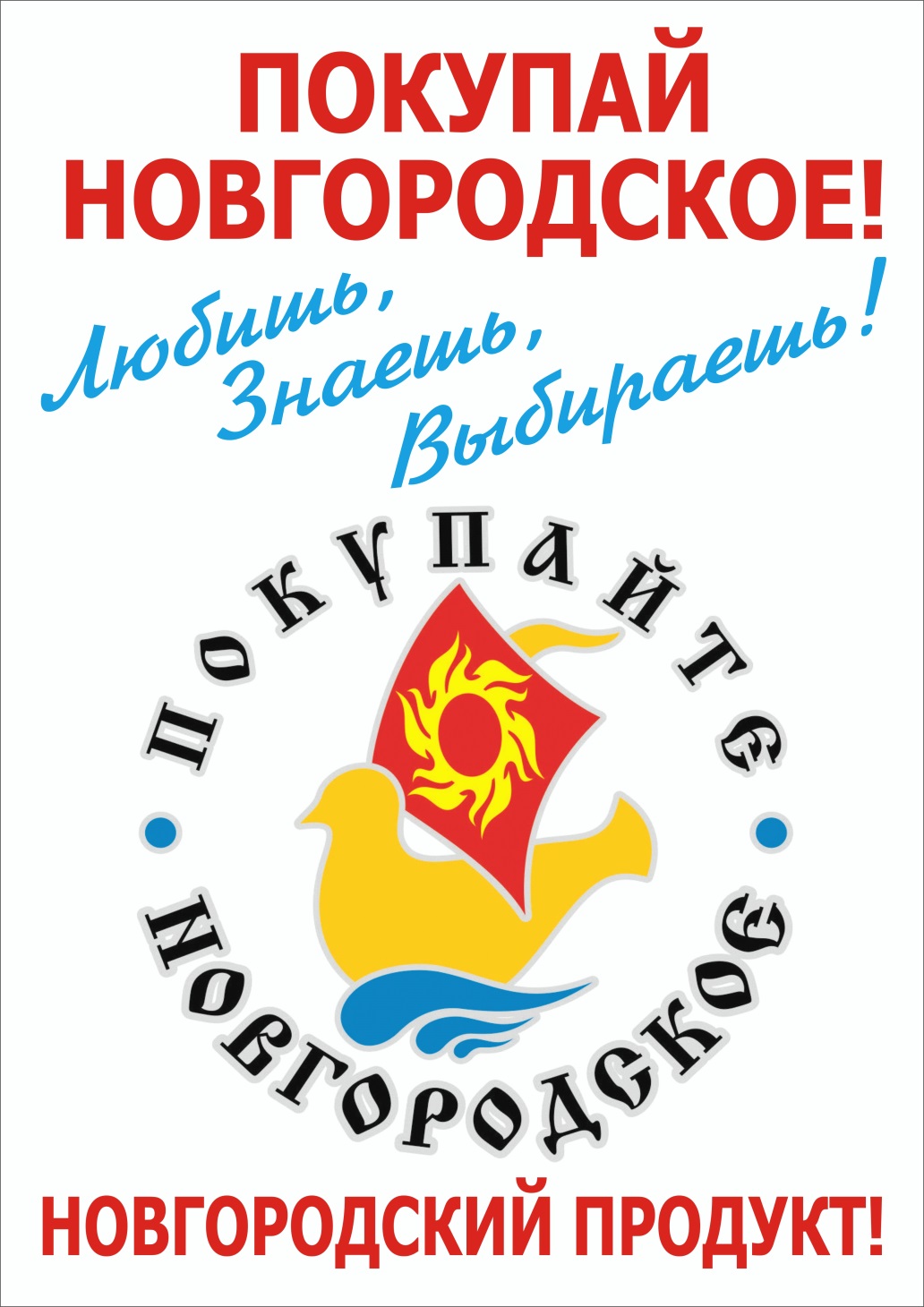 НОВГОРОДСКАЯ   ОБЛАСТЬ
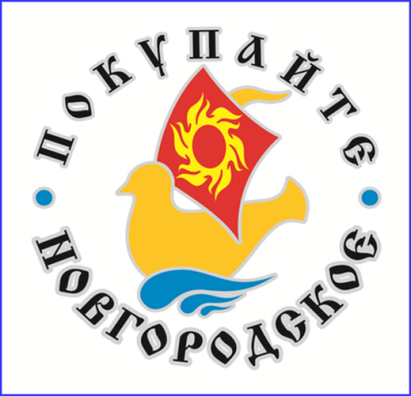 10
Примеры размещения информации
на продукции
на киосках, павильонах
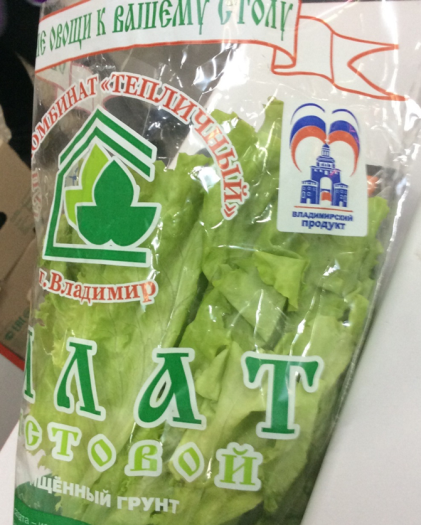 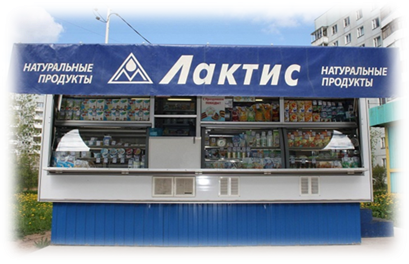 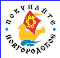 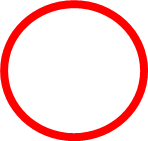 на автомобилях
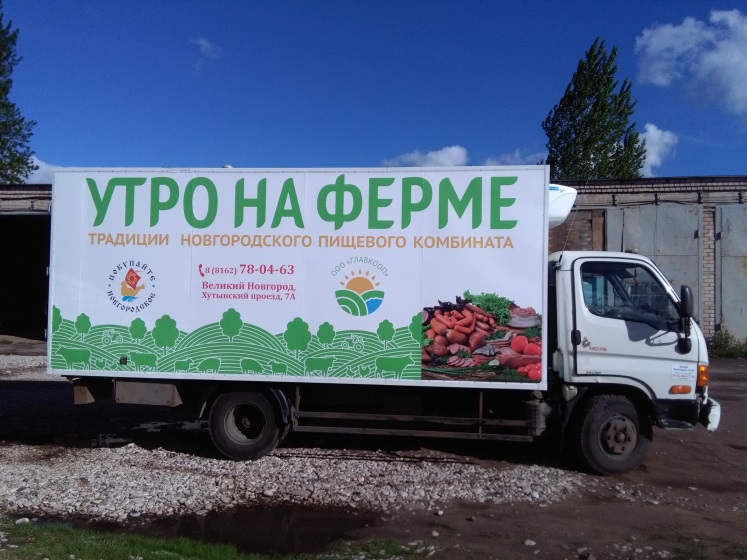 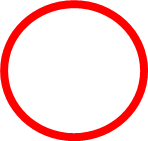 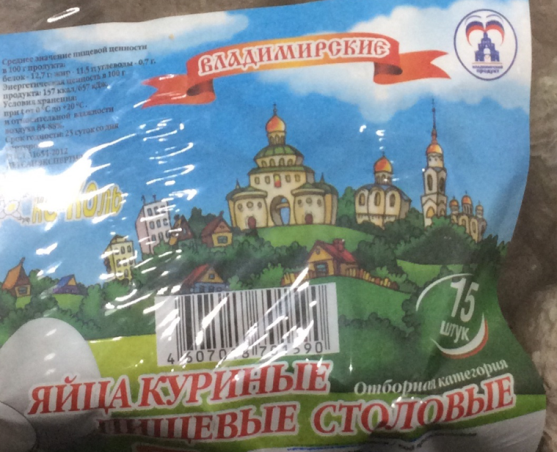 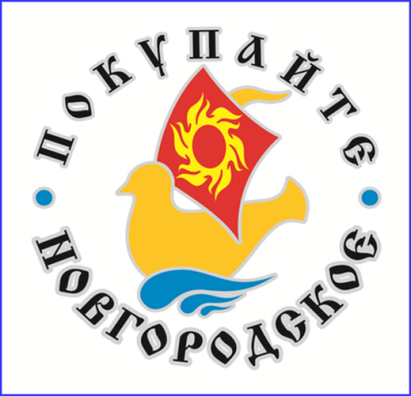 НОВГОРОДСКАЯ   ОБЛАСТЬ
на фасадах зданий, витражах
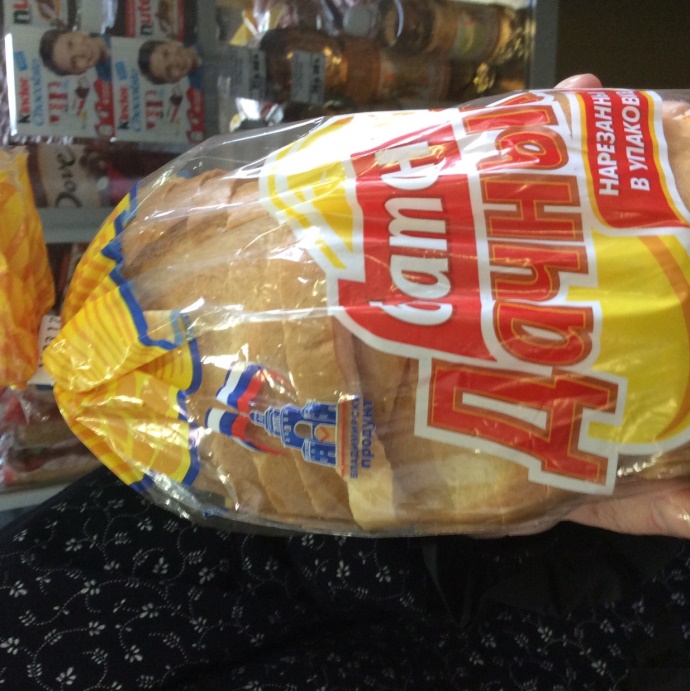 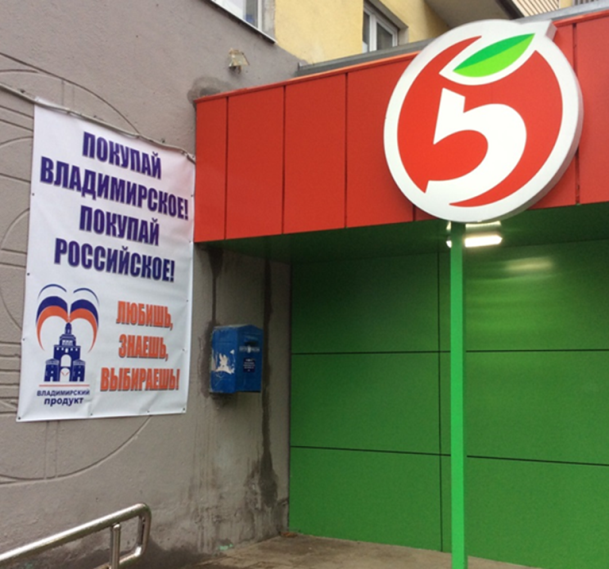 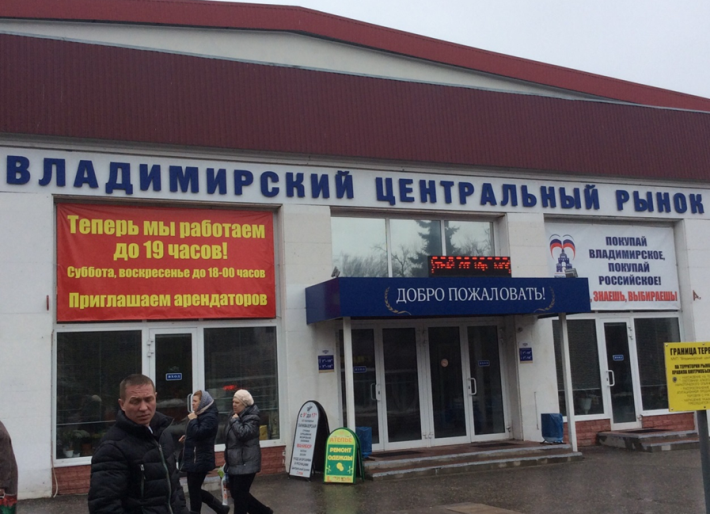 11
примеры размещения информации
«ПОКУПАЙ ВЛАДИМИРСКОЕ, ПОКУПАЙ РОССИЙСКОЕ!»
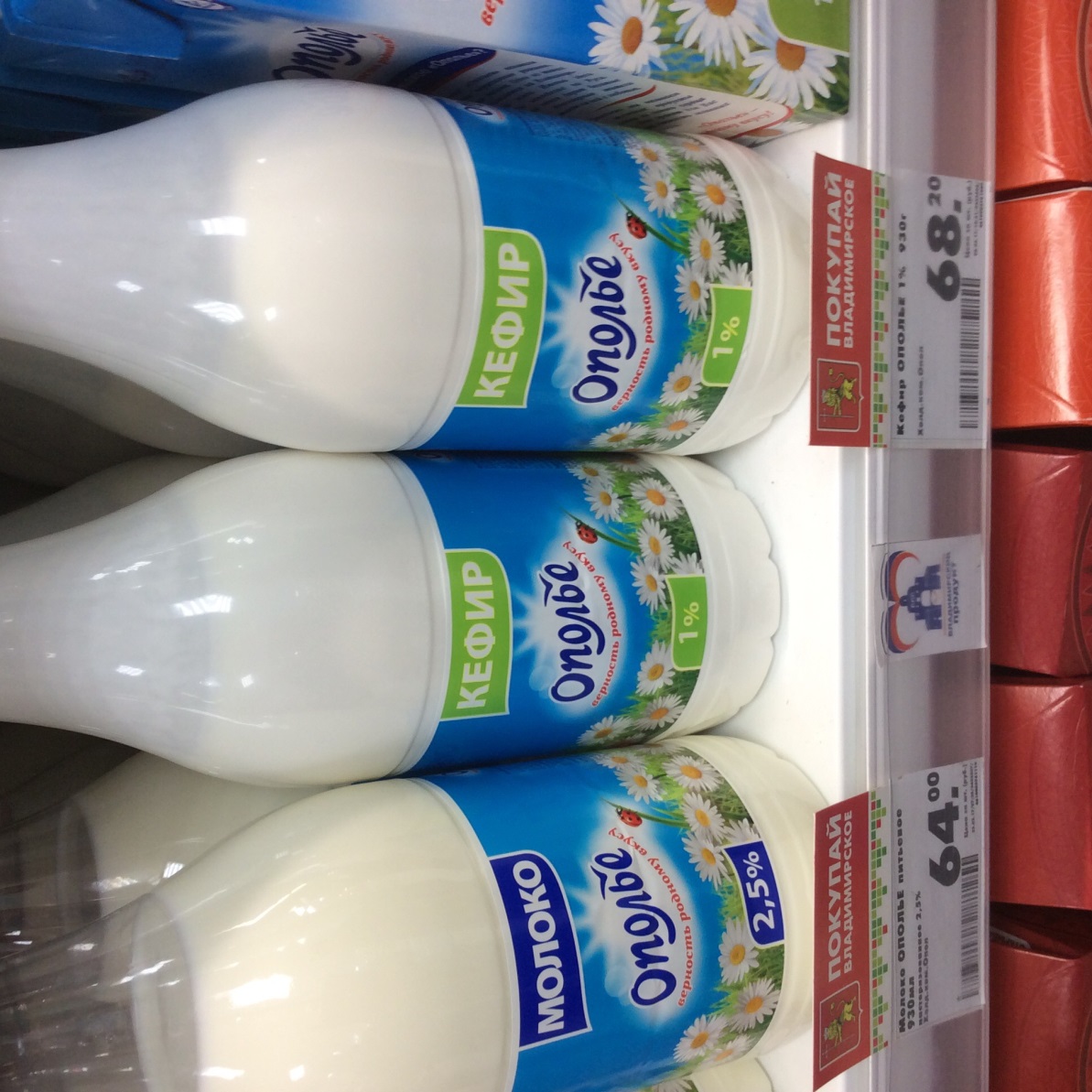 внутри торгового объекта
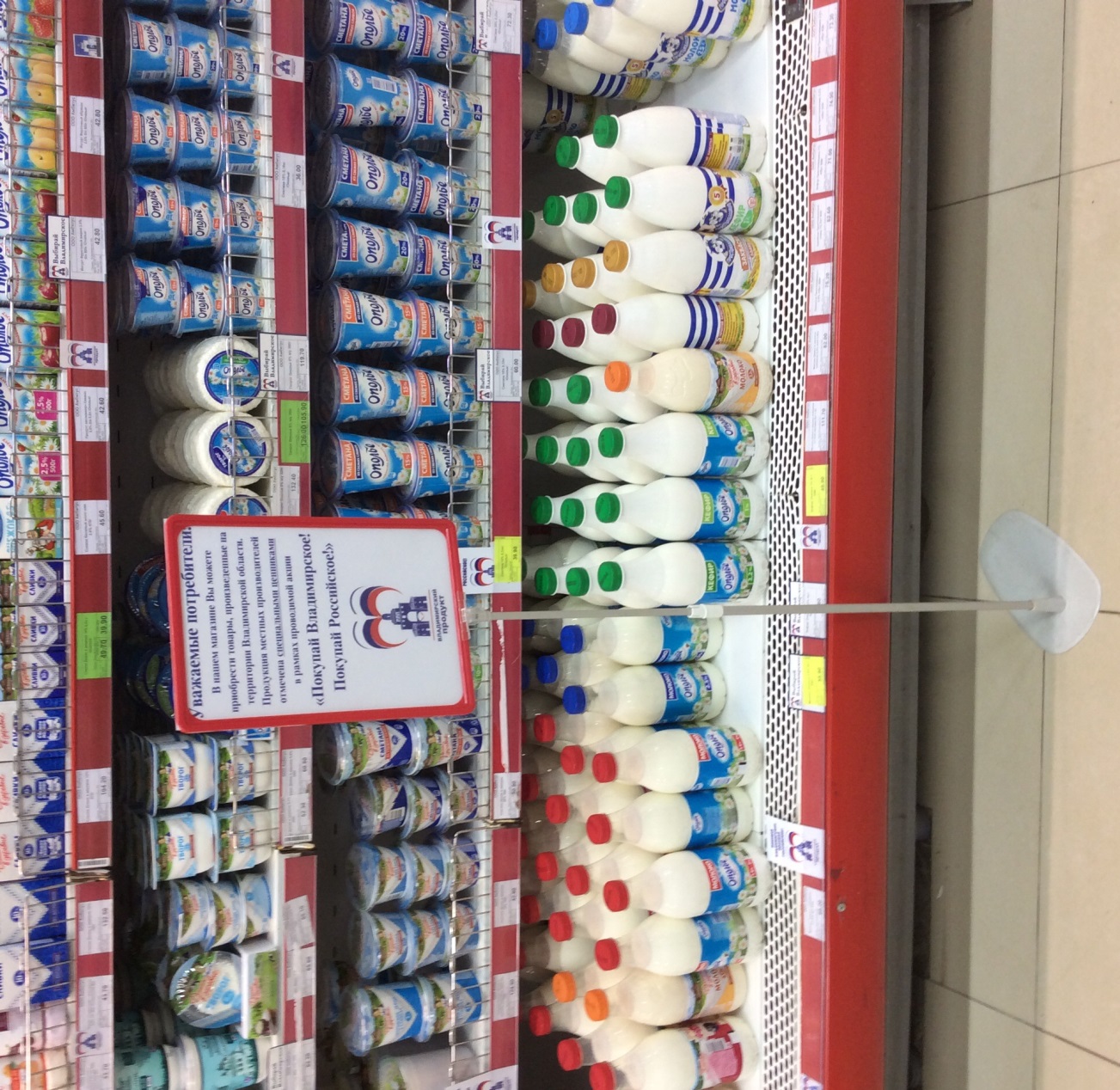 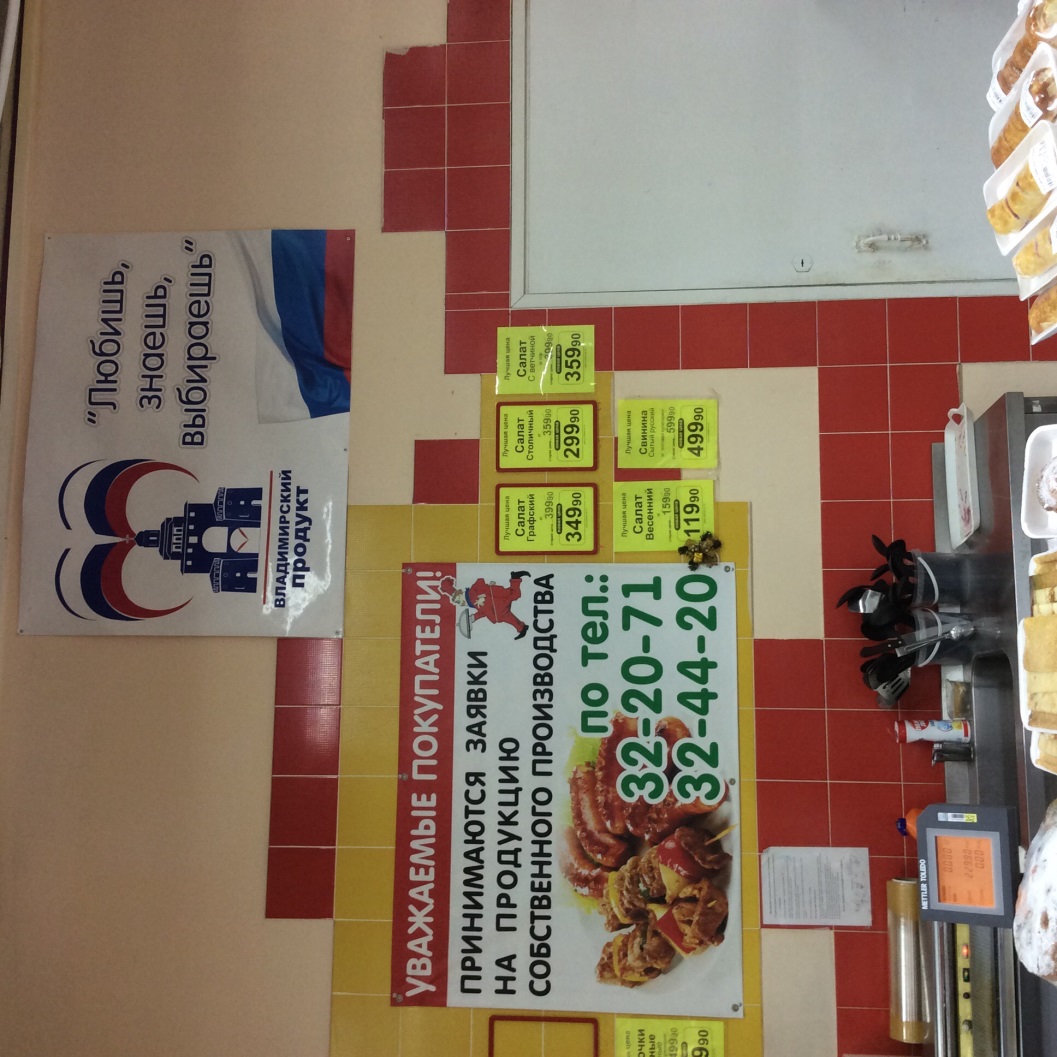 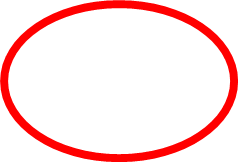 НОВГОРОДСКАЯ   ОБЛАСТЬ
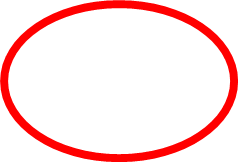 12
примеры размещения информации
«ПОКУПАЙ ВЛАДИМИРСКОЕ, ПОКУПАЙ РОССИЙСКОЕ!»
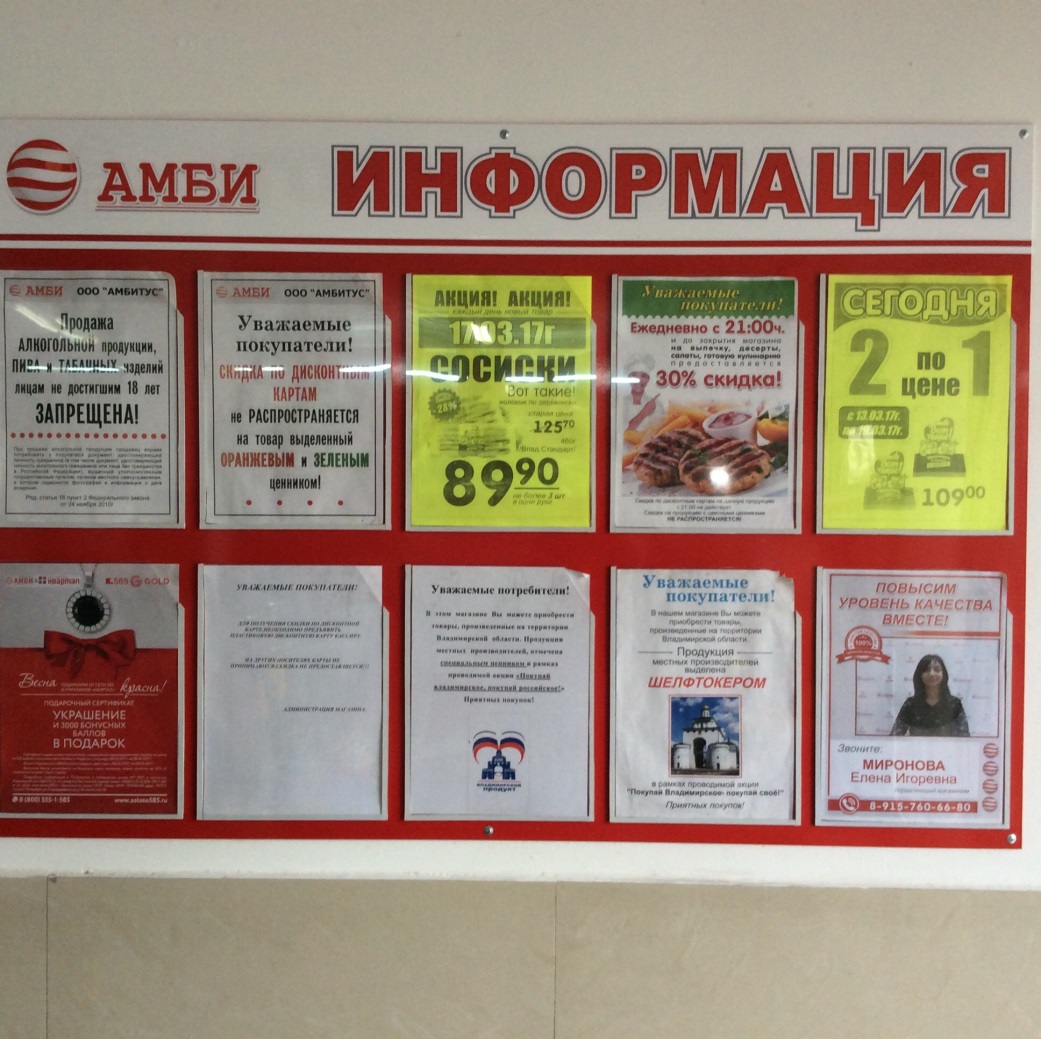 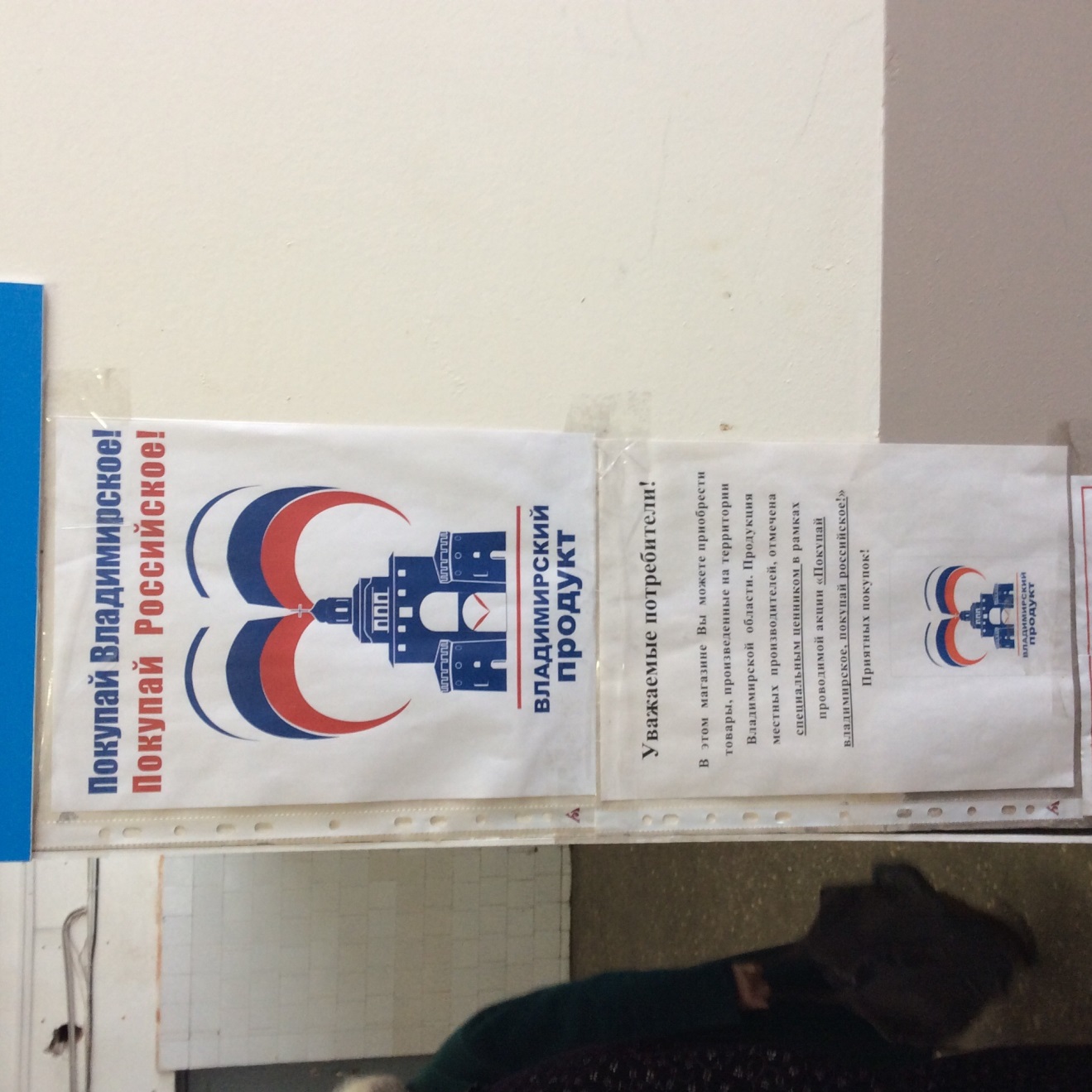 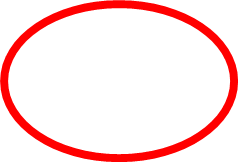 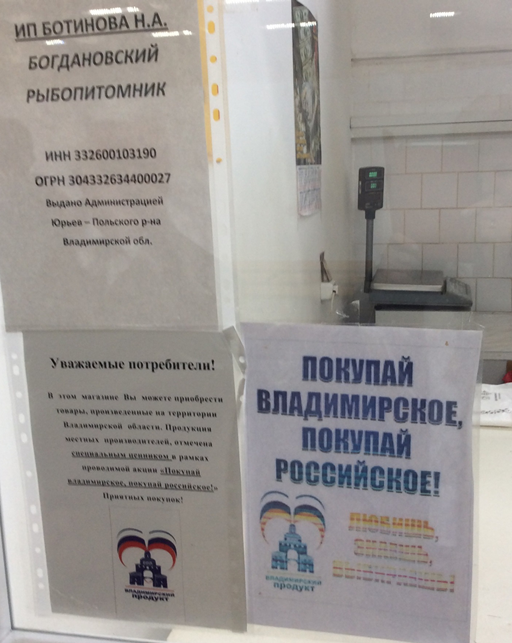 НОВГОРОДСКАЯ   ОБЛАСТЬ
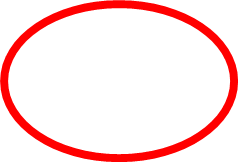 13
ПРИМЕРЫ размещения логотипа на этикетках выпускаемой продукции
 «ПОКУПАЙТЕ НОВГОРОДСКОЕ!»
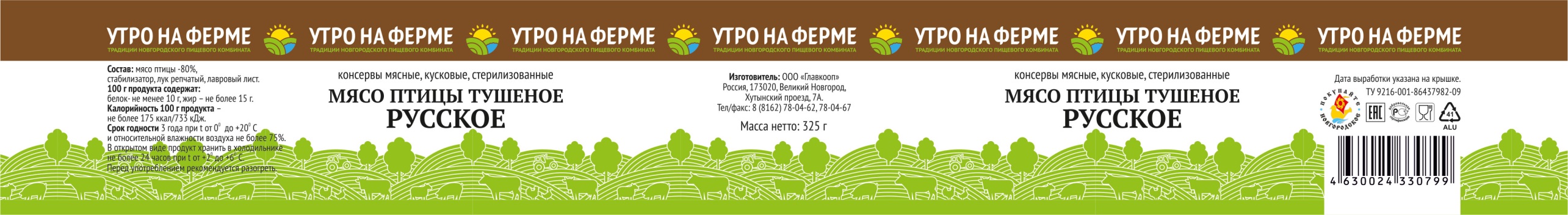 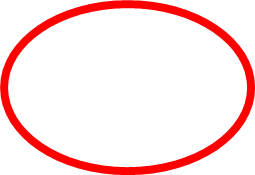 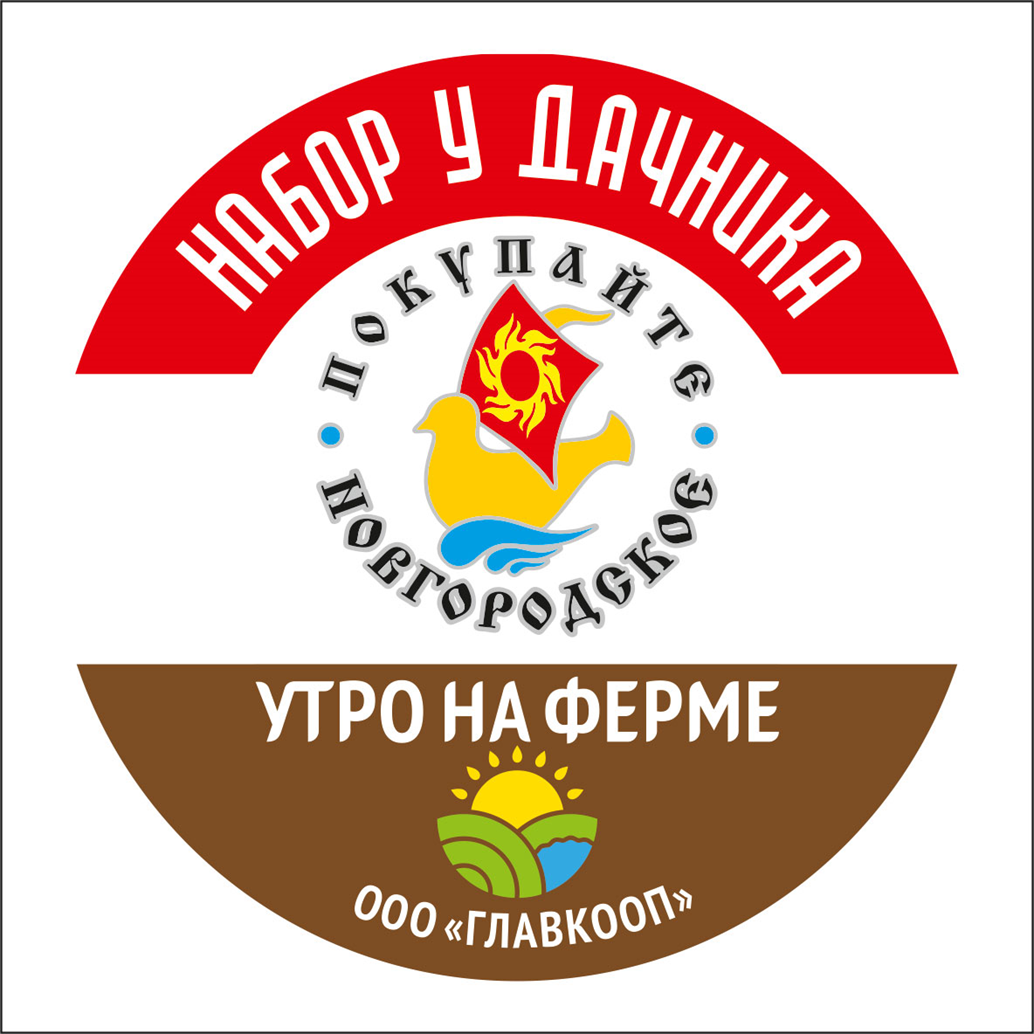 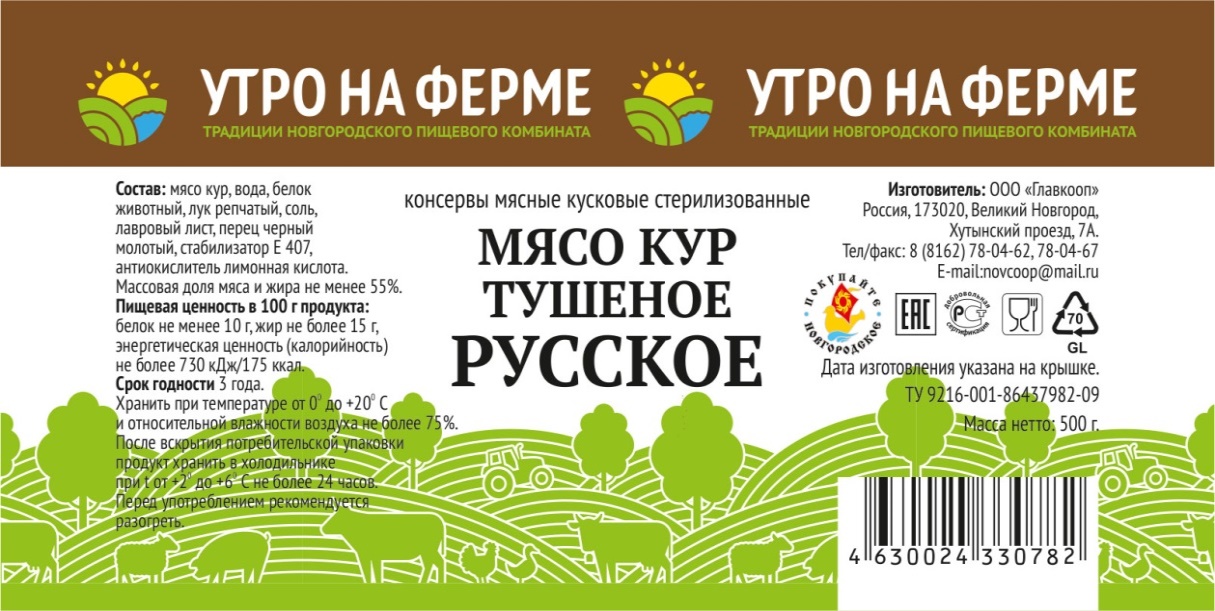 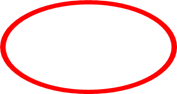 НОВГОРОДСКАЯ   ОБЛАСТЬ
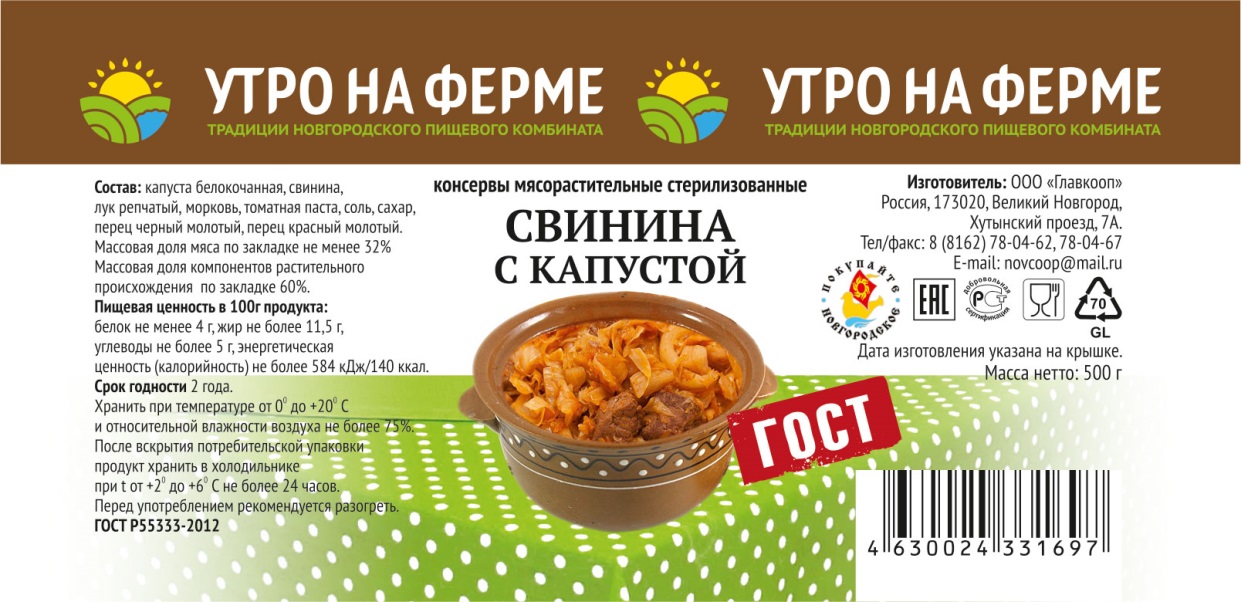 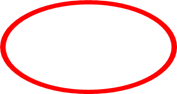 14
РЕАЛИЗАЦИЯ ПРОЕКТА 
«ПОКУПАЙТЕ НОВГОРОДСКОЕ!»
1 шаг – до 15 июня 2017 года
Комитету промышленности и торговли Новгородской области на своём сайте:
Создать раздел «Покупайте новгородское!» 
Разместить презентацию проекта «Покупайте Новгородской»
Разместить макеты с символикой  проекта «Покупайте новгородское!»
2 шаг – до 30 июня 2017 года
Муниципальным районам Новгородской области и 
городскому округу Великий Новгород  на своих сайтах:
Создать раздел «Покупайте новгородское!» 
Разместить презентацию проекта «Покупайте Новгородское!»
Разместить макеты с символикой  проекта «Покупайте новгородское!»
НОВГОРОДСКАЯ   ОБЛАСТЬ
3 шаг – до 15 июля 2017 года
Муниципальным районам Новгородской области и 
городскому округу Великий Новгород  на своих сайтах:
Разместить 5 перечней сформированных в рамках проекта и обновлять информацию на каждое первое число месяца
4 шаг – до 15 июля 2017 года
15
Комитету промышленности и торговли Новгородской области на своём сайте:
Разместить обобщенную информацию муниципальных районов
ПО ИТОГУ РЕАЛИЗАЦИИ ПРОЕКТА
«ПОКУПАЙТЕ НОВГОРОДСКОЕ!» будут  СФОРМИРОВАНЫ 5 документов
1.  ПЕРЕЧЕНЬ
 основных товаропроизводителей Новгородской области
НОВГОРОДСКАЯ   ОБЛАСТЬ
2.   СПИСОК
предприятий торговли, участвующих в акции «Покупайте новгородское!»
16
ПО ИТОГУ РЕАЛИЗАЦИИ ПРОЕКТА
«ПОКУПАЙТЕ НОВГОРОДСКОЕ!» будут  СФОРМИРОВАНЫ 5 документов
3.  ПЕРЕЧЕНЬ
 мест для размещения нестационарных торговых объектов товаропроизводителей Новгородской области
4.  ПЕРЕЧЕНЬ
 земельных участков для строительства торговых объектов товаропроизводителей Новгородской области
НОВГОРОДСКАЯ   ОБЛАСТЬ
5. ПЕРЕЧЕНЬ
свободных помещений для размещения фирменных магазинов товаропроизводителей
17
ОЖИДАЕМЫЙ РЕЗУЛЬТАТ ОТ РЕАЛИЗАЦИИ ПРОЕКТА
«ПОКУПАЙТЕ НОВГОРОДСКОЕ!»
Увеличение спроса населения  на новгородскую продукцию
Увеличение доли местных товаропроизводителей 
на внутреннем рынке и продвижение продукции 
в другие регионы
Увеличение продаж новгородской продукции
НОВГОРОДСКАЯ   ОБЛАСТЬ
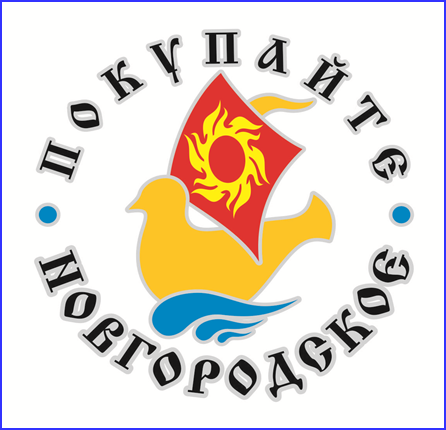 Организация фирменных и фермерских уголков в предприятиях торговли
Увеличение количества объектов торговли, присоединившихся к реализации проекта
18